臺灣雙語教育思維及臺南市推動雙語教育可行模式
臺南市雙語中心／雙語輔導團
為什麼要推動雙語?
政策面：2030雙語政策。
教育面：為了奠定學生未來以英語學習專業科目的能力。
經濟面：為了學生未來具備全球生活及工作的強大競爭力。
核心概念：讓孩子透過英語拓展學習的廣度深度，而不會因為英語能力限制了學習導致淺碟化，透過『雙語教育』提升學生的英語力進而拓展領域學習力及國際競爭力。
中央政策
國發會
教育部
2030雙語政策_國發會網站
臺灣經貿立國，在全球供應鏈佔有關鍵性地位，近年來越來越多跨國企業來台投資，對我國本土雙語專業人才的聘用需求亦隨之大幅增加。同時，我國企業因應供應鏈全球佈局，亦需大量兼具專業，尤其具有英文溝通能力，以及國際移動競爭力的人才。為強化台灣年輕世代的競爭力，讓下一代有能力獲得更好的就業機會與薪資所得，政府推動2030雙語政策，期基於臺灣已掌握華語使用的優勢，在專業知識之上，進一步強化我國人，尤其年輕世代的英文溝通能力，增強全球競爭力。
2030雙語政策_國發會網站
雙語政策二大願景為「培育臺灣人才接軌國際」及「呼應國際企業來臺深耕，讓臺灣產業連結全球，打造優質就業機會」。為此，國發會及教育部遵照總統及院長指示，統合協調各部會相關資源，積極推動2030雙語政策，以加速推動高等教育雙語化、均衡完善高中以下教育階段雙語化條件、數位學習、英檢量能擴充、提升公務人員英語力、及成立行政法人專責推動等六大主軸來推行政策，以提升雙語政策之整體成效，用雙語力加值專業力，讓臺灣的下一代有更好的競爭力。
在教育部_翻轉教育的文章
教育部新聞稿指出「2030雙語國家政策發展藍圖」以「啟動教育體系的雙語活化，培養台灣走向世界的雙語人才」為目標，強化學生在生活中應用英語的能力。為此，教育部規劃了多個策略，其中和中小學較相關的是「加速教學活化及生活化」與「善用科技普及個別化學習」。
「加速教學活化及生活化」指的是強化中小學英語聽力及口說練習、推動中小學部分領域或學科採英語授課、逐步落實中小學英語課採全英語授課等；「善用科技普及個別化學習」則是會盤點整合中央、地方及民間的網站與學習資源，並強化數位學習。
教育部新聞稿
聯合新聞網0527
鄭英耀提及：「我們並不是雙語國家，我們在推的是雙語教育的政策」，他表示2030年的政策是要讓新世代的年輕人能與國際接軌，也同意可能需要更長的時間，但如果現在開始做需要30年的時間，現在就算不做、未來還是需要30年。
…
教育部今日在業務報告中則指出，將漸進式穩健推動雙語教育，均衡完善高中以下教育階段的雙語化條件，落實友善英語學習環境，提高學生使用英語的頻率及流暢度，從基礎扎根，深化學生生活英語溝通例，積極培育本國籍雙語師資。
自由時報0527
對多名立委關注雙語教育，鄭英耀表示，產業發展及國際移動力，都需要雙語能力，但地方政府推動上確實需要有更多的檢視及協助，政府推動的是雙語政策，不是雙語國家，2030雙語政策可能需要更長的時間，但如果現在不開始，就會花費更長的時間。
雙語教學政策擬調整 不強迫其它學科英語授課
教育部長鄭英耀表示，各校可本於專業和規劃讓英語融入其他學科教學，教育部不會強迫一定要這麼做；而英語課要全英語授課是目標，但不是一步到位，未來也會深化學生在日常生活語言能力上的應用。
教育部長鄭英耀說明，「當然現在可能很難一步到位，但是那個目標設定是英文老師在上英文課一定要全英文授課，我們怎麼樣讓國中小能夠從日常生活的一個情境裡邊，去能夠加強他們的說跟聽的一個能力，我想這是非常肯定的。」
20241113公視新聞網
親子天下各縣市雙語作法
歸納多數縣市都提及未來雙語政策實施的4大方向：
方向1、加廣（拓展實施校數和課程）：如提升實施雙語的校數，或安排更多領域課程融入雙語教學。
方向2、增加老師：如提升本國和外籍師資，或強化教師增能培訓、共同備課、跨校授課資源。
方向3、改造雙語環境：如安排雙語教學走出正規課程，融入營隊、社團活動等，或透過數位科技、校園廣播等方式，讓學生沉浸在雙語溝通環境裡。
方向4、跨出去、走向世界：搭配新冠疫情解封後的國際交流風氣，增加學生與外國姊妹校互動、出國參訪機會。
在台南市
110年頒布臺南市政府教育局雙語教育中程計畫
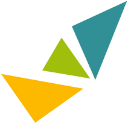 臺南市雙語教育目標
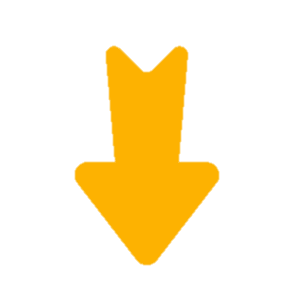 適性發展
聽
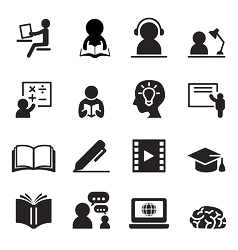 提升未來
競爭力
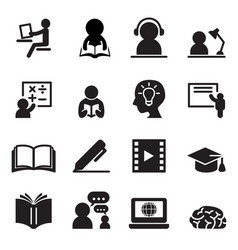 全球市場
寫
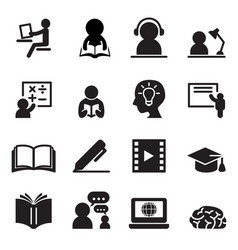 厚植全球
溝通力
說
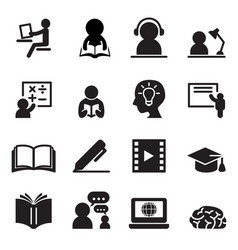 生活脈絡
讀
多元文化
國際理解
知識運用
本市雙語教育中程計畫（110學年度至113學年度）頁4
12
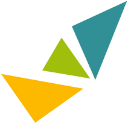 本市雙語教育定義
1.本市現階段推動雙語教育範圍為中文、英文兩種語言。
2.雙語教學需基於學生中心原則，強化課堂英語使用，逐步調高英語使用頻率。
本市雙語教育中程計畫（110學年度至113學年度）頁5
13
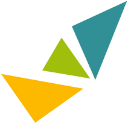 本市雙語教育實施原則1
所有課程需符合課綱規範
師生英語文使用比率以循序漸增為原則
依領域課程目標前提下實施雙語教學
校本課程的國際教育議題發展成雙語課程
雙語課程實施節數作法建議
本市雙語教育中程計畫（110學年度至113學年度）頁7-9
14
[Speaker Notes: 5.雙語課程實施節數可採用不同作法
有關雙語課程實施的教學節數，有多元的選擇，茲臚列下列模式作為參考：
以每節課程進行雙語授課規劃：亦即在每一節課中，利用一定的時間採英語授課。
以單元教學進行雙語授課時規劃：可規劃固定比率節數採雙語進行。例如：一單元如有3堂課，建議可規劃至少2堂課採雙語教學（該雙語教學實施涵蓋使用國際教育議題或使用英語媒材），其他節數的教學則仍以中文授課。
以課綱節數進行雙語授課規劃：Ａ、Ｂ、Ｃ三類雙語學校需分別規劃實施年級每週總節數的1/3、1/6及1/9等固定節數的雙語課程。例如：甲國小為A類學校，選定1年級為實施年段，則應有每週8節課採雙語教學。若某週健體領域之每週總數節3節內擇定2節的單元以雙語授課，則可在生活課程當中另安排3節課雙語教學，再於彈性學習課程中再納入3節課，始得符合每週8節課的實施原則。採本項實施作法者，可依據校內師資情形、單元特性適當融入英語或國際教育議題，轉化為雙語教學進行；其檢視基準為該學期平均每週8節課需採雙語教學。]
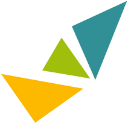 本市雙語教育實施原則2
所有課程需符合課綱規範
雙語教學的推動容易被誤解為英語課程的延伸，但雙語課程其實是將教學實施中所使用的語言增加英語的使用。
重點仍在該領域的概念與能力的學習，英語只是一項語文工具的運用。因此所有的課程仍須符合課綱規範。
本市雙語教育中程計畫（110學年度至113學年度）頁7
15
[Speaker Notes: 5.雙語課程實施節數可採用不同作法
有關雙語課程實施的教學節數，有多元的選擇，茲臚列下列模式作為參考：
以每節課程進行雙語授課規劃：亦即在每一節課中，利用一定的時間採英語授課。
以單元教學進行雙語授課時規劃：可規劃固定比率節數採雙語進行。例如：一單元如有3堂課，建議可規劃至少2堂課採雙語教學（該雙語教學實施涵蓋使用國際教育議題或使用英語媒材），其他節數的教學則仍以中文授課。
以課綱節數進行雙語授課規劃：Ａ、Ｂ、Ｃ三類雙語學校需分別規劃實施年級每週總節數的1/3、1/6及1/9等固定節數的雙語課程。例如：甲國小為A類學校，選定1年級為實施年段，則應有每週8節課採雙語教學。若某週健體領域之每週總數節3節內擇定2節的單元以雙語授課，則可在生活課程當中另安排3節課雙語教學，再於彈性學習課程中再納入3節課，始得符合每週8節課的實施原則。採本項實施作法者，可依據校內師資情形、單元特性適當融入英語或國際教育議題，轉化為雙語教學進行；其檢視基準為該學期平均每週8節課需採雙語教學。]
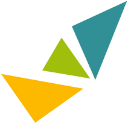 本市雙語教育實施原則3
師生英語文使用比率以循序漸增為原則
未曾使用過雙語教學的教師建議有以下幾種作法：
參採部分課室英語、生活化英語或學科關鍵字詞彙，漸進式讓學生熟悉英語出現在課堂。
適度加入英文媒材，透過校內或跨校共備模式，轉化單元學習重點進行雙語教學。
本市雙語教育中程計畫（110學年度至113學年度）頁7-8
16
[Speaker Notes: 5.雙語課程實施節數可採用不同作法
有關雙語課程實施的教學節數，有多元的選擇，茲臚列下列模式作為參考：
以每節課程進行雙語授課規劃：亦即在每一節課中，利用一定的時間採英語授課。
以單元教學進行雙語授課時規劃：可規劃固定比率節數採雙語進行。例如：一單元如有3堂課，建議可規劃至少2堂課採雙語教學（該雙語教學實施涵蓋使用國際教育議題或使用英語媒材），其他節數的教學則仍以中文授課。
以課綱節數進行雙語授課規劃：Ａ、Ｂ、Ｃ三類雙語學校需分別規劃實施年級每週總節數的1/3、1/6及1/9等固定節數的雙語課程。例如：甲國小為A類學校，選定1年級為實施年段，則應有每週8節課採雙語教學。若某週健體領域之每週總數節3節內擇定2節的單元以雙語授課，則可在生活課程當中另安排3節課雙語教學，再於彈性學習課程中再納入3節課，始得符合每週8節課的實施原則。採本項實施作法者，可依據校內師資情形、單元特性適當融入英語或國際教育議題，轉化為雙語教學進行；其檢視基準為該學期平均每週8節課需採雙語教學。]
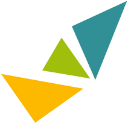 本市雙語教育實施原則4
依領域課程目標前提下實施雙語教學
非將原本中文教案悉數轉化為英語教案，
非委由英語教師教授所有學科(英語教師協同支持非常重要)。
建議各校建立機制鼓勵學科教師多使用英語進行教學之語言，但不宜採用英語學習表現對教師進行檢核。
本市雙語教育中程計畫（110學年度至113學年度）頁7-9
17
[Speaker Notes: 5.雙語課程實施節數可採用不同作法
有關雙語課程實施的教學節數，有多元的選擇，茲臚列下列模式作為參考：
以每節課程進行雙語授課規劃：亦即在每一節課中，利用一定的時間採英語授課。
以單元教學進行雙語授課時規劃：可規劃固定比率節數採雙語進行。例如：一單元如有3堂課，建議可規劃至少2堂課採雙語教學（該雙語教學實施涵蓋使用國際教育議題或使用英語媒材），其他節數的教學則仍以中文授課。
以課綱節數進行雙語授課規劃：Ａ、Ｂ、Ｃ三類雙語學校需分別規劃實施年級每週總節數的1/3、1/6及1/9等固定節數的雙語課程。例如：甲國小為A類學校，選定1年級為實施年段，則應有每週8節課採雙語教學。若某週健體領域之每週總數節3節內擇定2節的單元以雙語授課，則可在生活課程當中另安排3節課雙語教學，再於彈性學習課程中再納入3節課，始得符合每週8節課的實施原則。採本項實施作法者，可依據校內師資情形、單元特性適當融入英語或國際教育議題，轉化為雙語教學進行；其檢視基準為該學期平均每週8節課需採雙語教學。]
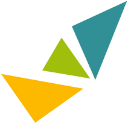 本市雙語教育實施原則5
依領域課程目標前提下實施雙語教學
教師可採用部分自選教材、自編教材，將原有學科內應習得之概念參採外國教學法、教學影片，搭配生活英語或課室英語進行課程實施。
教學重點仍在讓學生習得既有課程的知能，但透過雙語模式的進行，也將在自然的教學與學習情境下增加學生對不同語言使用的機會。
本市雙語教育中程計畫（110學年度至113學年度）頁8
18
[Speaker Notes: 5.雙語課程實施節數可採用不同作法
有關雙語課程實施的教學節數，有多元的選擇，茲臚列下列模式作為參考：
以每節課程進行雙語授課規劃：亦即在每一節課中，利用一定的時間採英語授課。
以單元教學進行雙語授課時規劃：可規劃固定比率節數採雙語進行。例如：一單元如有3堂課，建議可規劃至少2堂課採雙語教學（該雙語教學實施涵蓋使用國際教育議題或使用英語媒材），其他節數的教學則仍以中文授課。
以課綱節數進行雙語授課規劃：Ａ、Ｂ、Ｃ三類雙語學校需分別規劃實施年級每週總節數的1/3、1/6及1/9等固定節數的雙語課程。例如：甲國小為A類學校，選定1年級為實施年段，則應有每週8節課採雙語教學。若某週健體領域之每週總數節3節內擇定2節的單元以雙語授課，則可在生活課程當中另安排3節課雙語教學，再於彈性學習課程中再納入3節課，始得符合每週8節課的實施原則。採本項實施作法者，可依據校內師資情形、單元特性適當融入英語或國際教育議題，轉化為雙語教學進行；其檢視基準為該學期平均每週8節課需採雙語教學。]
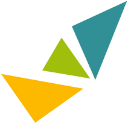 本市雙語教育實施原則6
校本課程的國際教育議題發展成雙語課程
學校應建立校內雙語教師社群，透過領域、學年、或校務會議等適當時間，進行校本課程檢視。
擇取適當發展雙語課程單元規劃，透過「共備」方式修改教案，進行跨領域連結，延伸雙語教學的觸角至各領域或彈性學習課程。
本市雙語教育中程計畫（110學年度至113學年度）頁8
19
[Speaker Notes: 5.雙語課程實施節數可採用不同作法
有關雙語課程實施的教學節數，有多元的選擇，茲臚列下列模式作為參考：
以每節課程進行雙語授課規劃：亦即在每一節課中，利用一定的時間採英語授課。
以單元教學進行雙語授課時規劃：可規劃固定比率節數採雙語進行。例如：一單元如有3堂課，建議可規劃至少2堂課採雙語教學（該雙語教學實施涵蓋使用國際教育議題或使用英語媒材），其他節數的教學則仍以中文授課。
以課綱節數進行雙語授課規劃：Ａ、Ｂ、Ｃ三類雙語學校需分別規劃實施年級每週總節數的1/3、1/6及1/9等固定節數的雙語課程。例如：甲國小為A類學校，選定1年級為實施年段，則應有每週8節課採雙語教學。若某週健體領域之每週總數節3節內擇定2節的單元以雙語授課，則可在生活課程當中另安排3節課雙語教學，再於彈性學習課程中再納入3節課，始得符合每週8節課的實施原則。採本項實施作法者，可依據校內師資情形、單元特性適當融入英語或國際教育議題，轉化為雙語教學進行；其檢視基準為該學期平均每週8節課需採雙語教學。]
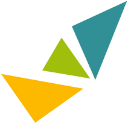 本市雙語教育實施原則7
雙語課程實施節數作法建議
以每節課程進行雙語授課規劃：亦即在每一節課中，利用一定的時間採英語授課。

以單元教學進行雙語授課時規劃：可規劃固定比率節數採雙語進行。
本市雙語教育中程計畫（110學年度至113學年度）頁9
20
[Speaker Notes: 5.雙語課程實施節數可採用不同作法
有關雙語課程實施的教學節數，有多元的選擇，茲臚列下列模式作為參考：
以每節課程進行雙語授課規劃：亦即在每一節課中，利用一定的時間採英語授課。
以單元教學進行雙語授課時規劃：可規劃固定比率節數採雙語進行。例如：一單元如有3堂課，建議可規劃至少2堂課採雙語教學（該雙語教學實施涵蓋使用國際教育議題或使用英語媒材），其他節數的教學則仍以中文授課。
以課綱節數進行雙語授課規劃：Ａ、Ｂ、Ｃ三類雙語學校需分別規劃實施年級每週總節數的1/3、1/6及1/9等固定節數的雙語課程。例如：甲國小為A類學校，選定1年級為實施年段，則應有每週8節課採雙語教學。若某週健體領域之每週總數節3節內擇定2節的單元以雙語授課，則可在生活課程當中另安排3節課雙語教學，再於彈性學習課程中再納入3節課，始得符合每週8節課的實施原則。採本項實施作法者，可依據校內師資情形、單元特性適當融入英語或國際教育議題，轉化為雙語教學進行；其檢視基準為該學期平均每週8節課需採雙語教學。]
重要臺南市雙語網站介紹-臺南市雙語暨英語教育資源中心
21
ANJH Bilingual Education
重要概念說明
課程設計重要元素
課程中會使用的英語
能夠使用的方法及例子
雙語課程設計重要元素
需要完整周延的課程設計
課室中的英語
媒材簡報與教學活動
分組及評量任務
23
ANJH Bilingual Education
雙語教育課堂中使用的英語-可分類但有時界線模糊
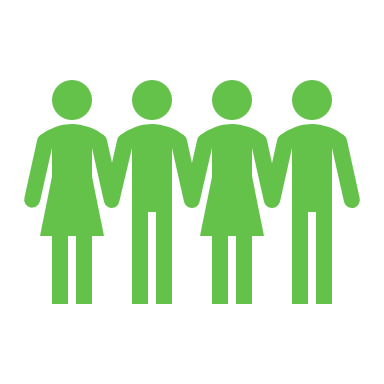 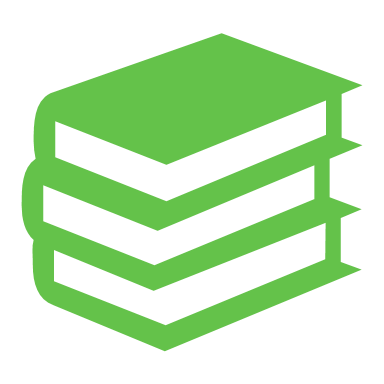 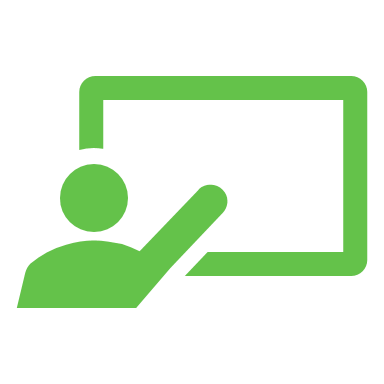 Classroom English
Subject English
Communication English
單向式的指導語
Ex. 
Stand up.
Come to the front. 
Write your answer on the learning sheet.
…
會與學生有來回問答的英語
Ex.
T: Is it clear? S: Yes. /No,…
T: So, how can he be a true friend? 
S: He should be warm to me.
…
學科專屬的句型與字彙
Ex. 
數學科 SAS  Side/Angle/Side
This side is longer than that side.
24
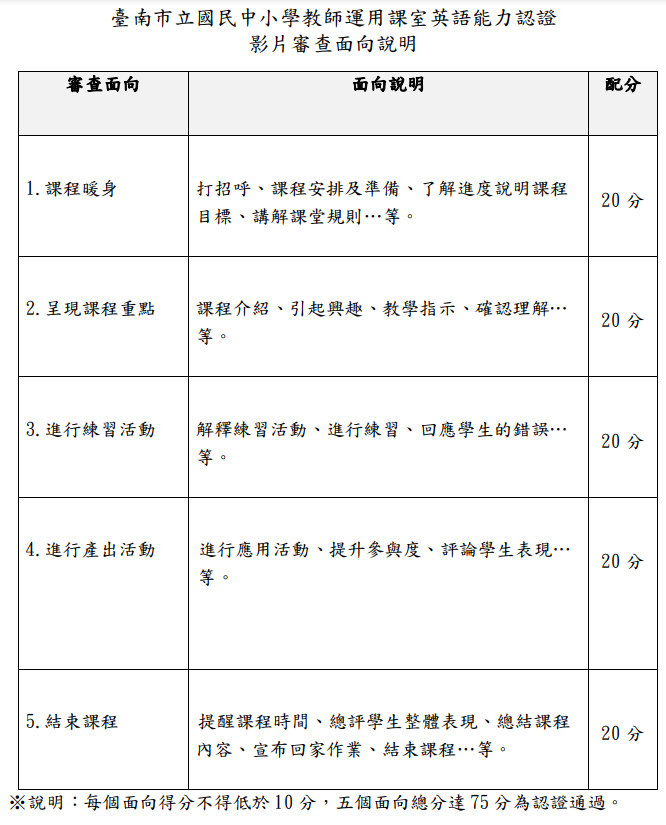 25
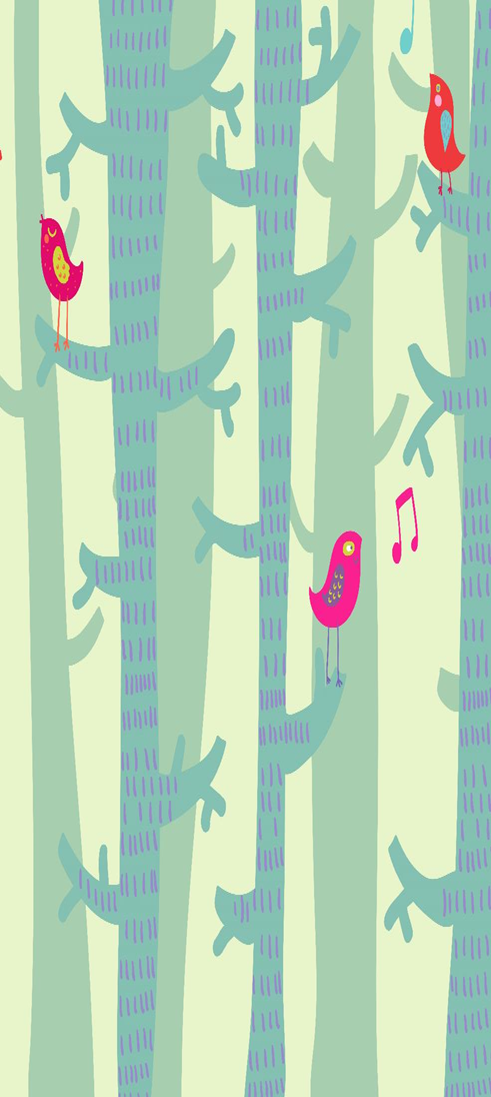 F A Q
26
ANJH Bilingual Education
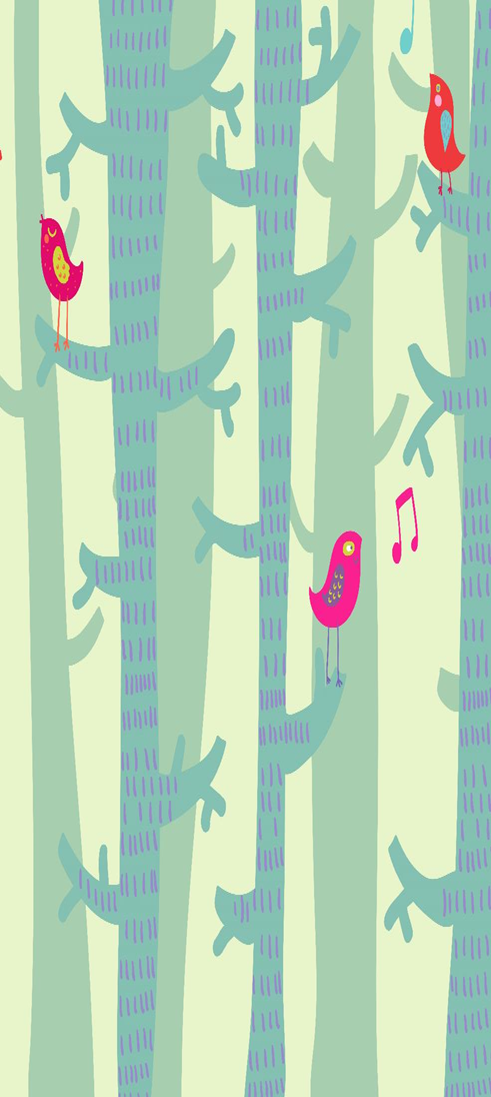 什麼樣的教學模式才是雙語教育(中文、英文)的課堂？
在不同國家不同情境有不同的定義。
大考中心的區隔。
EMI, CLIL, 沉浸式英語／雙語教育 
台灣模式的雙語教育
是在全部中文和全面英語兩個端點間的連續線中的任一點。
在不同師生對於英語掌握的情況下，有各自不同的英語元素比例，應皆可歸類為廣義的雙語課程。
27
ANJH Bilingual Education
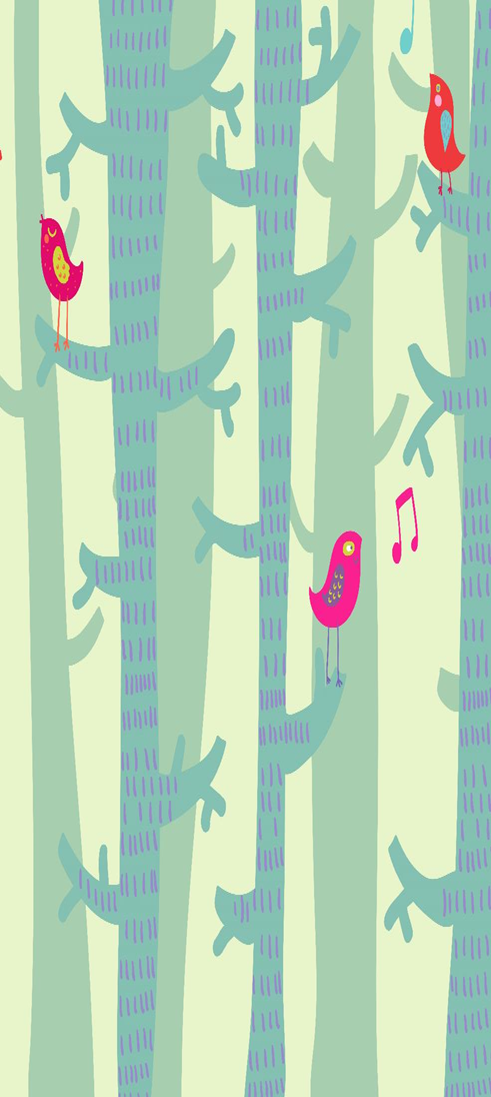 所以不要再問~~~~算不算雙語教學了?
因為並沒有一個標準的定義。
只要抓住幾個點：
在你的教學中有英語的元素，且這些英語元素能夠協助學生在學科領域學習有正面的學習成效。
在師生英語程度能夠溝通理解的情形下，英語的份量（課室及溝通英語）可以逐步增多。
可以透過課程設計規劃及簡報教材製作，分組技術，獎勵機制等各種方式增加英語使用的份量。
從單元中加入小的英語元素模組到全英領域教學都是我們在雙語教育中推動的中間點。
28
ANJH Bilingual Education
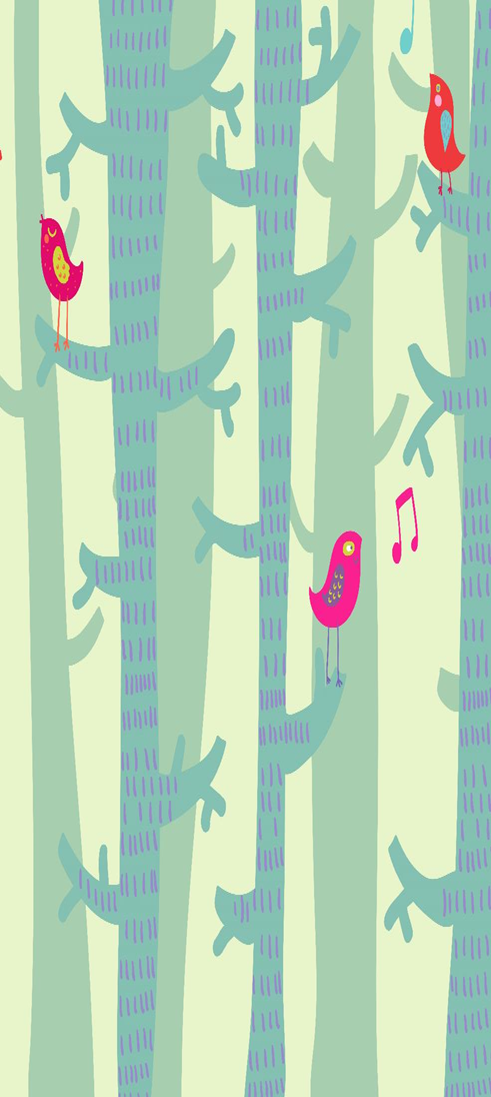 臺南市雙語教育的支持系統為何?
支持系統：教師培訓、參與A類及B類學校有額外經費補助社群運作及減授課鐘點費。
教師英語能力提升補助。
29
ANJH Bilingual Education
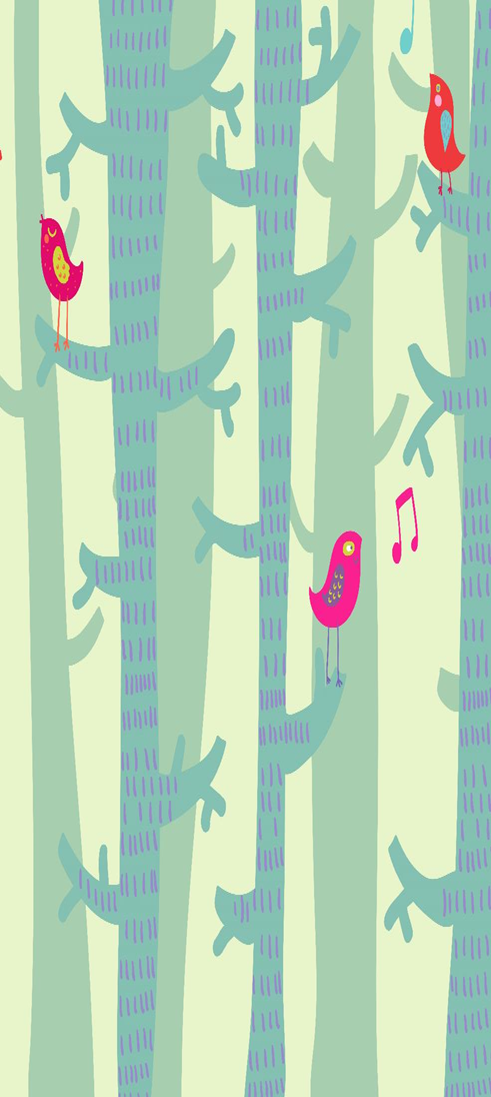 臺南雙語教育對於教師學生不同階段的目標分別為何?
針對除國文科領域教師：起始階段在於教師願意投入嘗試。初步的目標在於老師可以加入簡單的課室英語、學科字彙、媒材。同時，領域教師可以慢慢提升自身英語能力。最終階段在配合學生英語能力下，能夠妥善規畫領域課程使用英語做授課。
英語科教師則以全英教學作為目標。
針對學生：無論任何階段，都以學生能習得該領域學科學習重點為最重要目標，從開始階段學生增加習得英語元素，最終進展到除中文外亦能以英語來做該學科領域的學習(最大目標)。
上述的階段目標目前並無固定達成的期程，仍需視教師、學生、科目等主客觀條件而定。
30
ANJH Bilingual Education
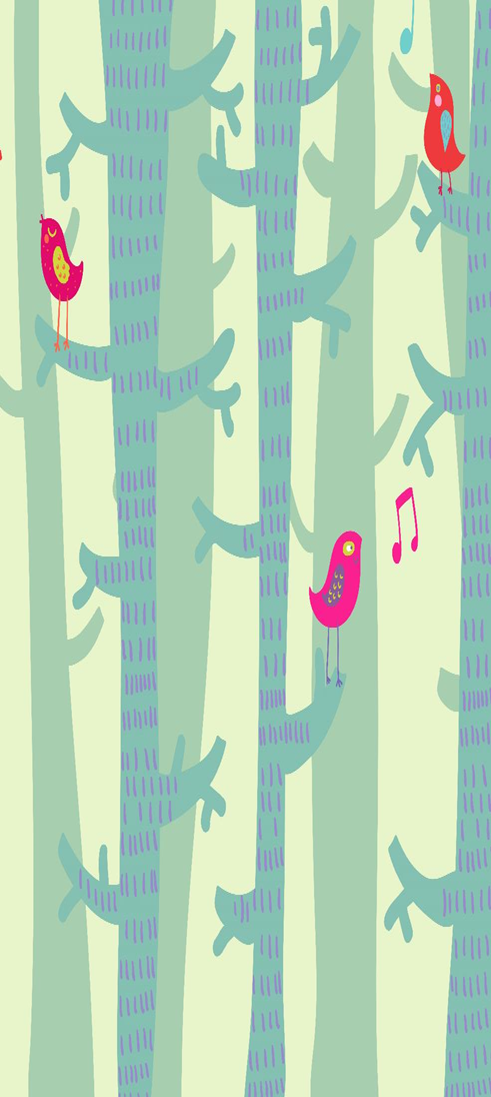 使用雙語(英語)會影響學習成效嗎？
不當的使用雙語教學一定會影響學習成效。
要利用英語的優點，而不是受限於自身英語能力的限制。
優點如下：透過英語的媒介，讓孩子接觸到更多領域的學習知識，並更熟悉英語語言。
正確樣態：利用授課老師已經具備的英語能力，透過自然使用簡單的課室英語，再加上英語在該領域的字彙及媒材，拓展學生學習的廣度和深度。隨著老師和學生的英語能力提升，逐步再增加英語元素。
錯誤樣態：授課教師用學生無法理解的英語講述，無視學生的學習成效。
31
ANJH Bilingual Education
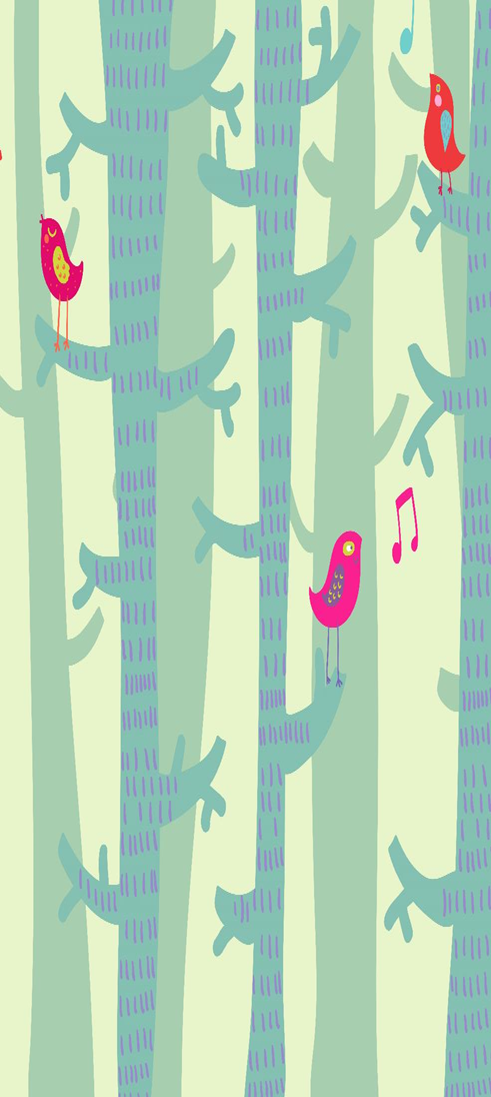 使用多少比例的英語才算雙語教學？
在開始的階段，從有開始，5~10%也不算少，再逐步增加。不要錯誤預期會穩定增加，老師可以自訂你覺得使用到英語語言對你的課室教學是有幫助的比例。再視主客觀條件增加。
英語領域則有明確規範，教育部的全英語教學規範是學生英語輸入輸出的最大化。
課室英語是一定可以使用的，如果尚未克服心理障礙，可以先從跟孩子的問候及適度加入專業英語字彙開始。這個應該不會影響到孩子的學習。
32
ANJH Bilingual Education
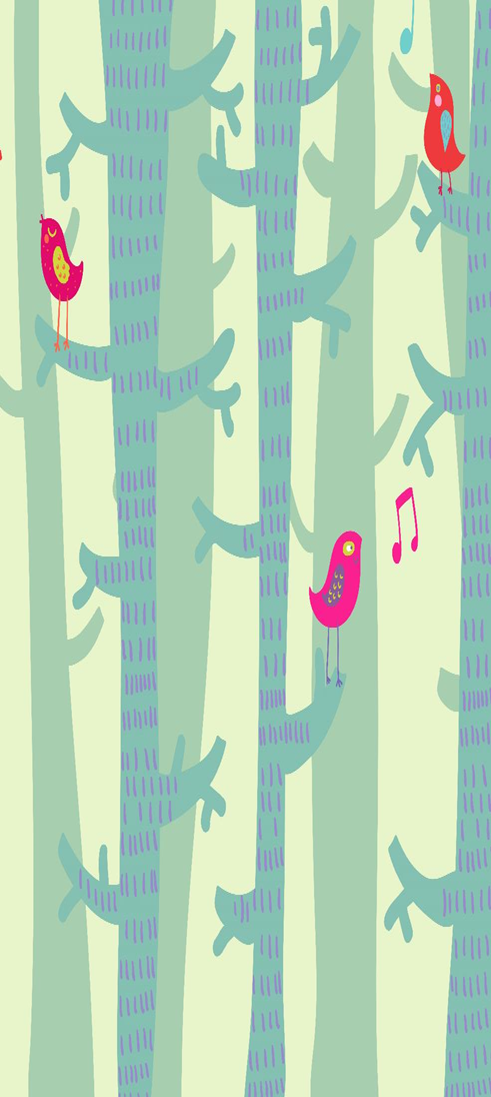 我完全使用中文教學的效果應該比使用雙語的效果教授我的學科好，為何要用雙語教育?
完全使用中文是老師最熟悉的語言也是最保險的教學方式。我們並沒有排斥用中文授課，也鼓勵老師有效率的使用中文授課。
雙語政策是國家政策，是接軌臺灣到國際的重要工具，我們可以善用英語這個工具，加廣孩子的視野。
我們相信多了英語這個元素，無論是在哪一個階段，都是協助孩子可以獲取更多知識，或者增加更多競爭力的做法。
33
ANJH Bilingual Education
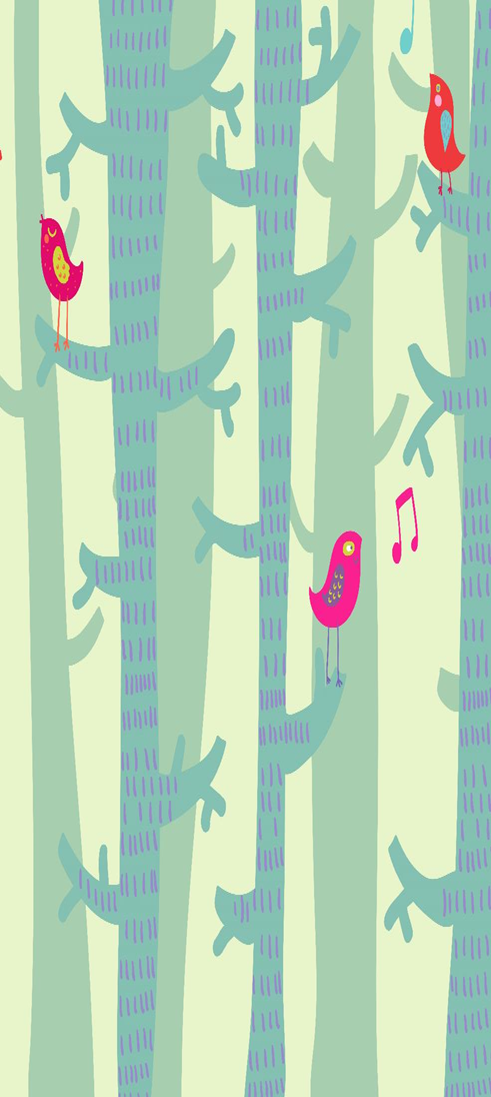 我使用雙語授課，學生沒有那個英語能力上課，怎麼辦?
所以，老師要先理解學生的目前先備狀態。學生程度再弱，英語問候語應該一定聽得懂，起立坐下等簡單課室英語也應該聽得懂。所以在國家政策的前提下，加入這些英語元素，至少增加了孩子對於這個語言的熟習程度。
適度增加英語媒材應該對於絕大部分的孩子都能接受而且是有幫助的，畢竟我們的學生未來也是要進入職場和全世界競爭的，不是嗎?
34
ANJH Bilingual Education
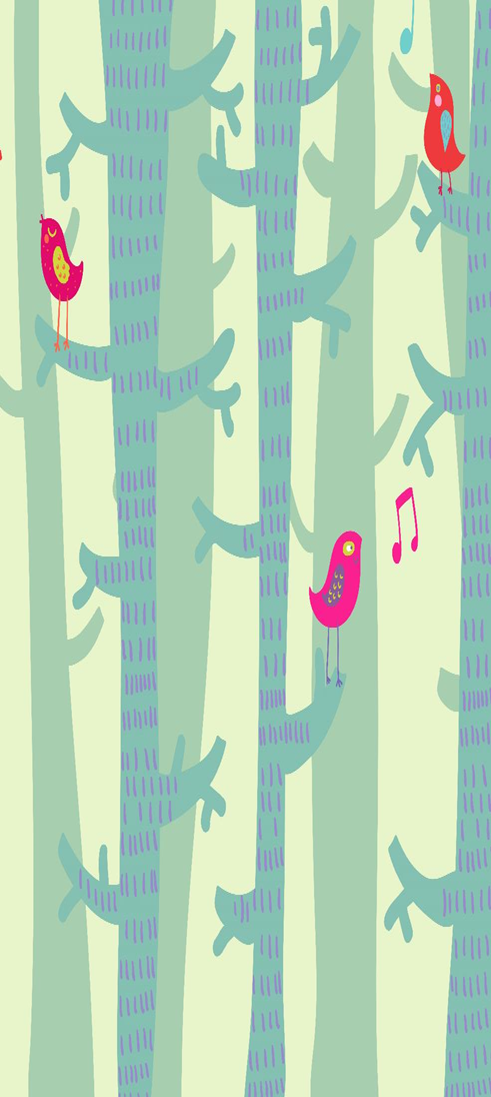 我想嘗試雙語教學，但是我覺得我的英語能力不足，可以怎麼做？
事前的備課，使用必要的課室英語如前所述。
不要冒險去使用不熟悉的英語，畢竟我們這節課是為非英語的領域課，課程內容才是最重要的。
事先告訴孩子我們課堂教學的轉變，老師的做法是什麼?有所預期更能增加課堂的教學效果。
多多善用英語的媒材，浩瀚網海中有太多我們可以用的東西。
課餘時間可以強化自身的英語能力，從多看英語文件，或者英語短片，都可以提升英語能力。
參加學校辦理的英語社群，或者自組社群。
35
ANJH Bilingual Education
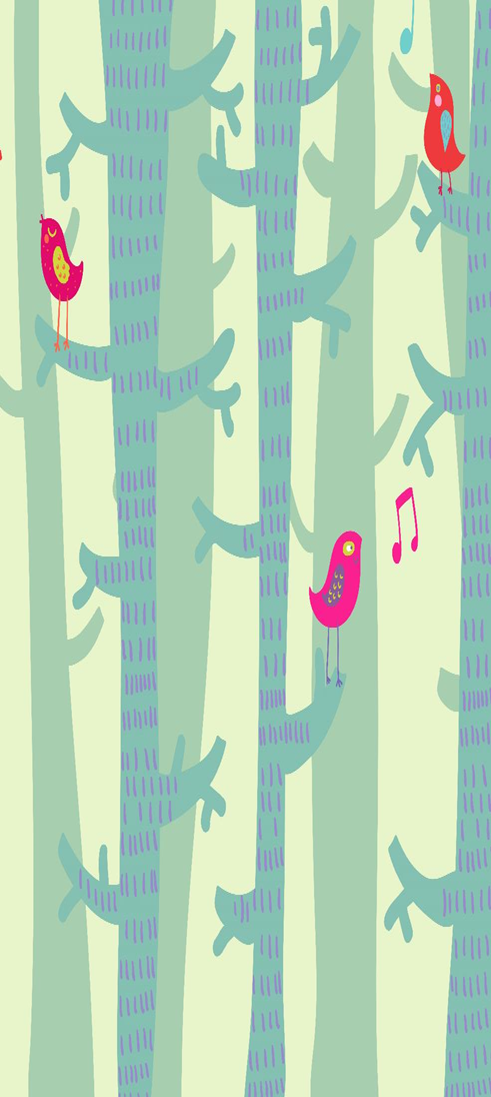 期勉做一個有自信的雙語領域教師
願意把英語元素加進教學。
思考有哪些英語元素可以放進去（課室英語、溝通英語、學科英語字彙與媒材）。
考量教師自己英語能力能做到哪。
從課室英語、學科英語、溝通英語逐漸推進。
進行期間要不斷注意學生的學習反應。
反應好繼續推進，反之隨時可以切回中文。
每次記錄自己使用的英語元素。
提升自己的英語專業及溝通能力。
持之以恆一定大有嶄獲。
36
ANJH Bilingual Education
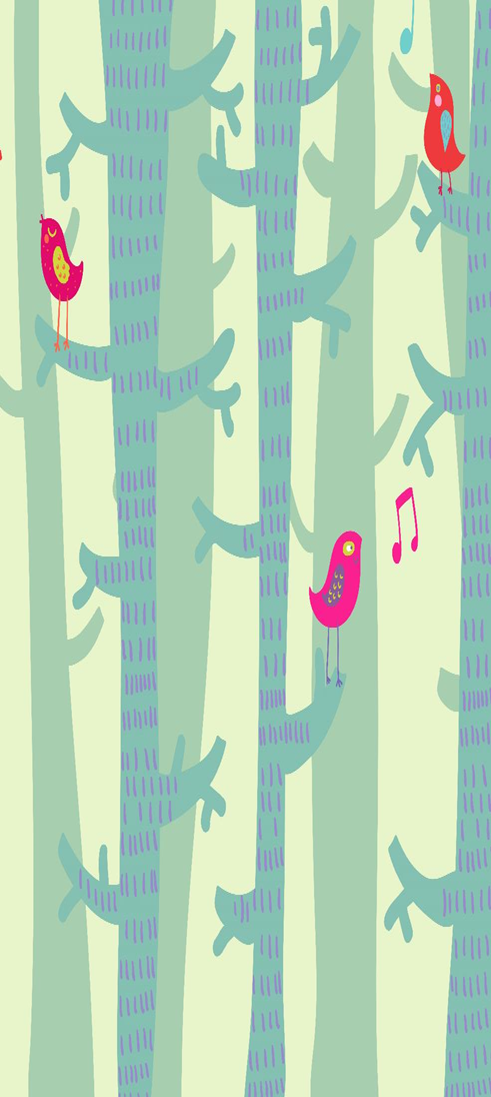 課堂中不同層次的雙語教學
加入學科的英語專業字彙並介紹。
加入學科的英語媒材（影片、簡報、插圖、插畫、文章）並以中文解說。
能使用課室英語做班級指導。
能使用溝通英語與學生互動一般情境。
Why are you late? / The PE teacher spent too much time lecturing.
Do remember to hand in your homework tomorrow. / Yes, Ms. Chen.
能使用學科英語與學生做學科專業互動。
How does the wave go through the glass?  / Wave is an energy, …
When did Columbus find the new continent? in 1492
在學生無法理解時有能力以更簡易的英語配合中文建構學生學習的鷹架。
37
ANJH Bilingual Education
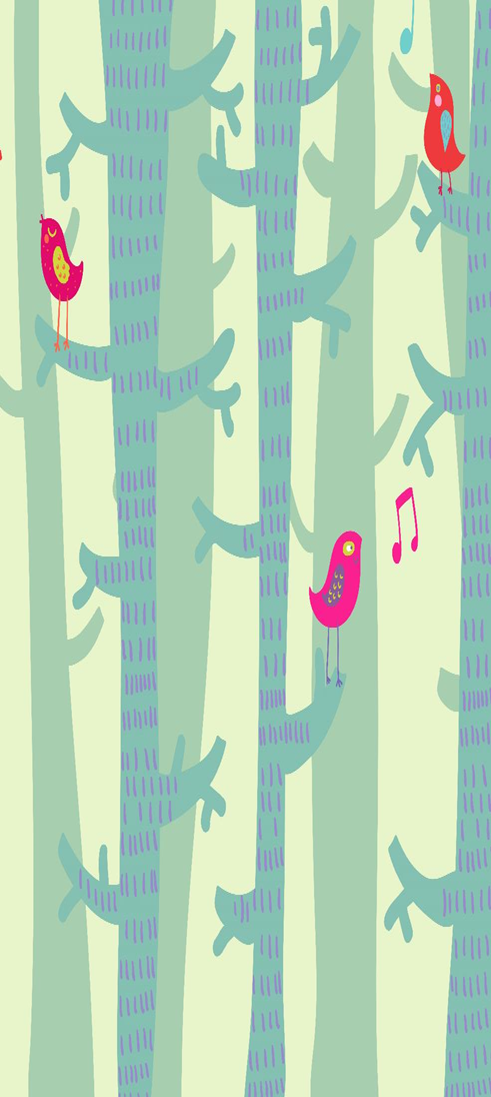 學科知識、教師英語、學生英語學習能力之間的交互作用
最高目標：師生能用英語有效能的教授與學習學科。
最低底線：教師能夠加入至少含課室英語的英語元素有效能的提升學科學習成效。
適當的增加英語字彙、媒材、課室英語、溝通英語，以確保學生的學科學習成效為第一考量。
38
ANJH Bilingual Education
結語：

雙語教學的門檻在心中那一道檻，理解我們的教育目標是在
奠基孩子未來有能力以英語學習目標學科的基礎，只要我們
在學科課堂教學中除原本教學目標外，適度融入使用英語目
標，相信孩子的未來會更有競爭力。